Advanced Flow Cytometry
J. Paul Robinson & John Nolan
Multiplexed Analysis of Soluble Analytes
Short Course
John P. Nolan
Scintillon Institute
San Diego, CA
jnolan@Scintillon.org
Learning Objectives
Microparticle-based molecular analysis
Multiplexed encoding of microparticles
Applications
Immunoassay
Nucleic acid analysis
Molecular interactions
Page 3
Beads in Flow Cytometry
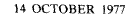 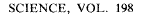 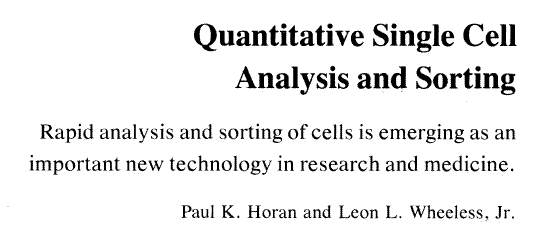 Alignment
Calibration
Quantification
Compensation
Solid supports for molecular analysis
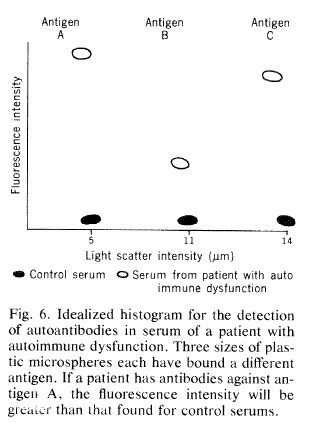 Microsphere-based Molecular Assembly
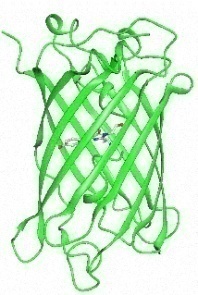 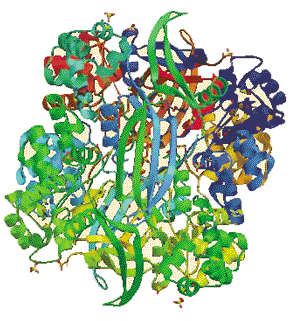 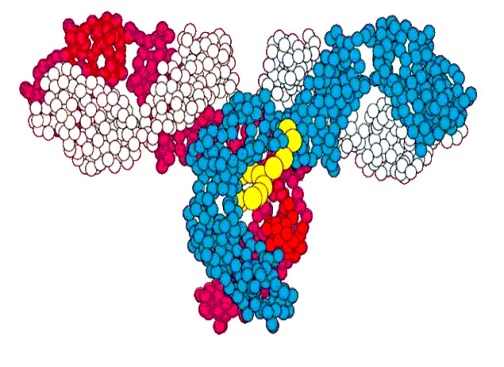 microsphere
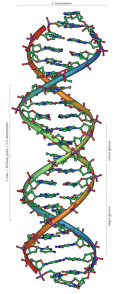 Immobilization		Fluorescent labels
DNA: 	 avidin-biotin, covalent	synthetic, enzymatic
Protein: affinity tags			chemical, expressed
Lipid: 	 adsorption, self assembly	synthetic, enzymatic
Glycan: avidin-biotin, covalent	synthetic
Multiplexing Microspheres
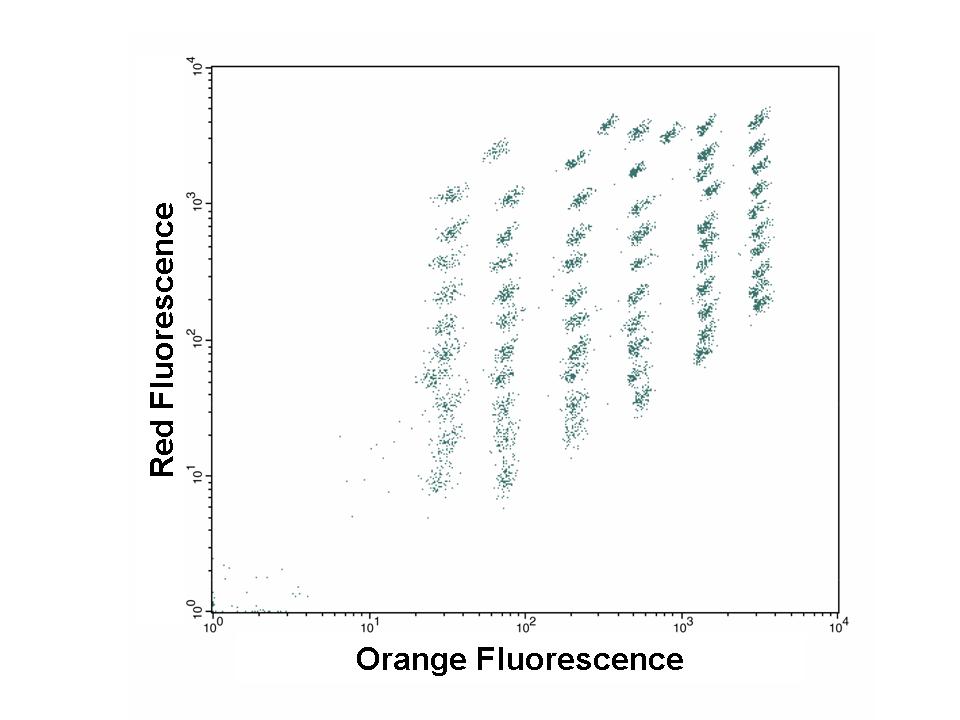 Multiple colors
Luminex 
Becton Dickenson
Size and color
QuantumPlex – Polysciences
Cytoplex – Duke Scientific
Sphero - Spherotech
Size
Many, do it yourself
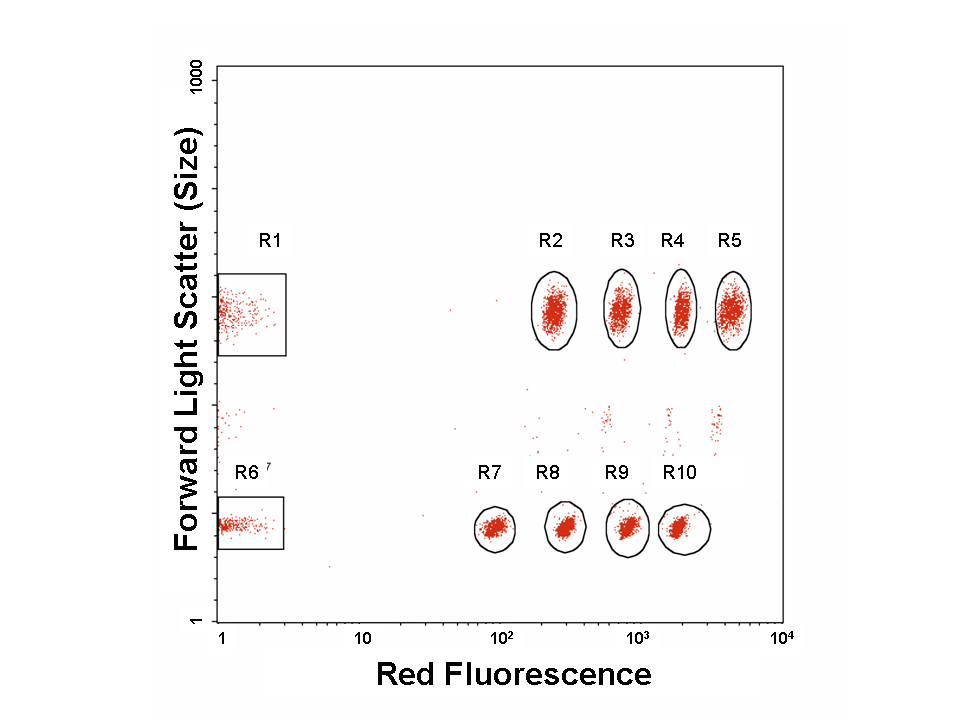 Multiplexed Assay Concept
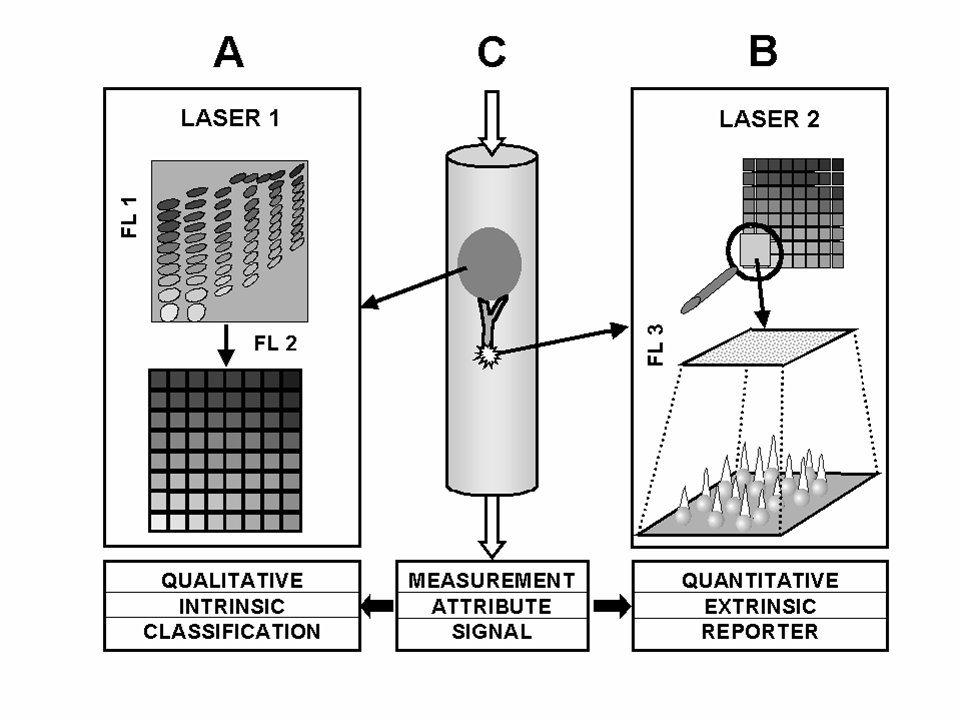 Throughput Advantages
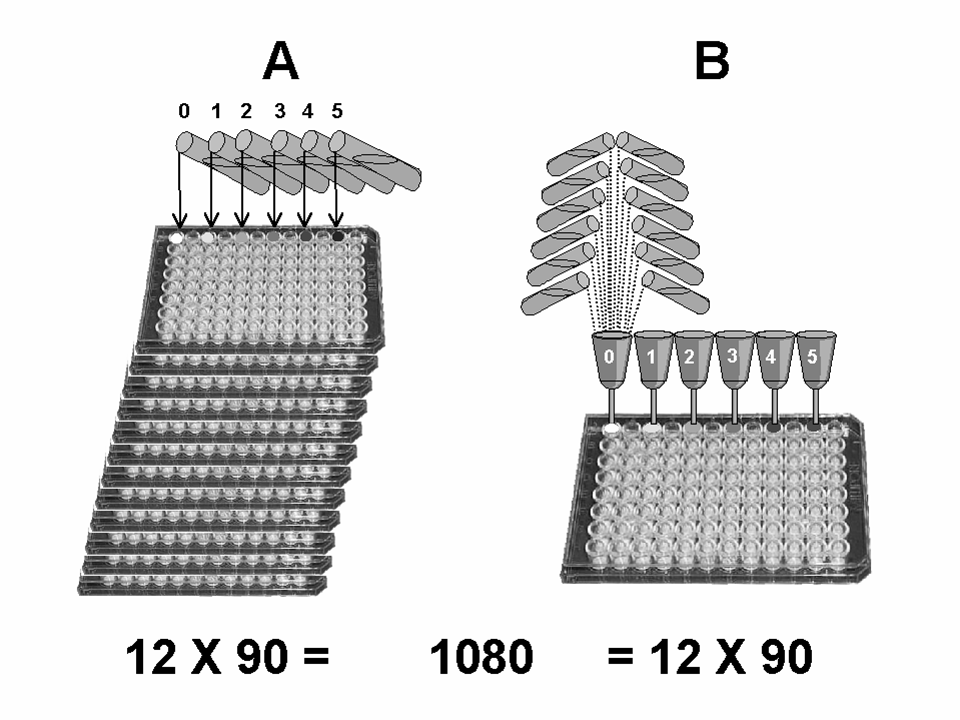 100 X 90 =       9000    = 100 X 90
Instruments
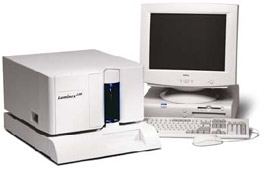 Dedicated Bead Reader
Luminex 100 (BioPlex, LiquiChip, etc)
Multipurpose
BD FACSArray
Any flow cytometer
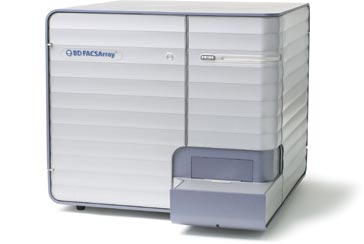 Multiplexed Analysis Methods
Immunoassays
Multiplexed ELISAs
Nucleic Acid Analysis
Soluble DNA chips
Molecular Assembly and Screening
Basic research
Drug discovery
Immunoassay
Capture Considerations
Antibody: Affinity, specificity
Good monoclonals
Immobilization: Stability, sensitivity
Physical adsorption
Protein G
Covalent attachment
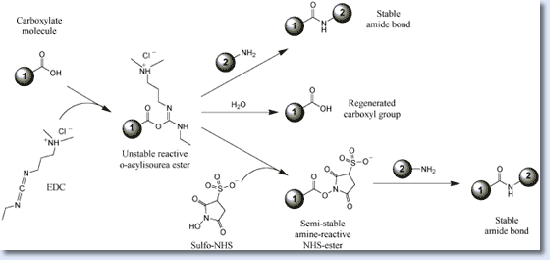 Pierce
Capture Bead Characterization
Labeled analyte
Active binding sites 
Affinity of capture

Labeled antibody
Immobilized antibody

Fluorogenic protein stain
Immobilized protein
Reporter Considerations
Antibody: Affinity and specificity
Good monoclonal, distinct epitope
ELISA antibody pairs
Labeling
Direct fluorescence, OK for wash protocols
Biotin/fluorescent avidin, best for no wash
Washing
Centrifugation + resuspension
Cumbersome for large numbers of samples; loss of beads due to clumping, sticking
Filtration
Better for large scale apps; blocking
Magnet
Should be good
None
Faster processing; higher backgrounds
Immunoassay Protocols
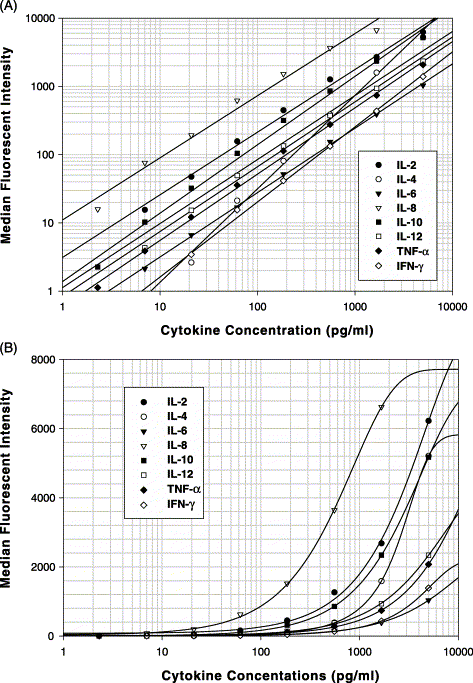 Data Analysis
Linear fit (log-log)
4 Parameter logistic fit (semilog)
5 parameter logistic fit
Kellar and Douglass (2003) J Immun Meth
Immunoassay Summary
Multiplexed assays provide comparable sensitivity to conventional ELISA assays 
Greatly improved throughput and sample use efficiency
Many kits commercially available
Protocols for assay development well established
Genetic Analysis
Sequence Detection: Is it there?
Pathogen detection – Yes or No
Sequence Analysis: A or T, or C, or G
Disease diagnostics
Gene mapping
Sequence Abundance: How much is there?
Gene expression
Relative: increase/decrease relative to control
Absolute: moles or moles/L
Capture Considerations
DNA immobilization
Physical adsorption: glass beads
Covalent conjugation: EDC of amino oligos
Target
Oligonucleotides
Single stranded DNA
Double stranded DNA
Reporter Considerations
Oligonucleotide hybridization
Nucleotide incorporation
Direct Labeling
Indirect Labeling
Amplification
Nucleic Acid Analysis
Hybridization
Nucleic Acid Analysis
Single Base Extension
Gene Expression (mRNA)
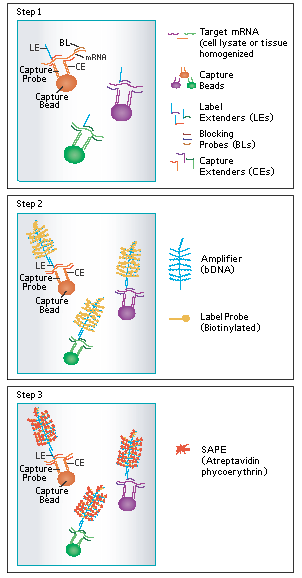 Plex Set 1003: ABCB1, ABCB4, ABCB11, ABCC1, ABCC2, ABCC3, ABCG2, GAPDH, SLC22A1, SLC22A7
Plex Set 1006: CCL2, CSF2, CX3CL1, GAPDH, ICAM1, IL6, IL8, PTGS2, SELE, VCAM1
Plex Set 1007: AICDA, CD19, CD40, CD80, CD86, FAIM3, GAPDH, ICAM1, LTA, RIPK4
Plex Set 1010: ACTB, B2M, GAPDH, HPRT1, PGK1, RPLP0
Plex Set 1011: GAPDH, GBP1, IFIT1, IFITM1, IRF1, ISG20, MX1, OAS1, PRKRA, TNFAIP3
Plex Set 1018: ABCB1, ABCB11, ABCC2, ACTB, CDKN1A, CYP1A2, CYP2B6, CYP2C9, CYP3A4, GAPDH, IFNG, IL1B, IL8, IL10, PPIB, TNF, TNFSF6, VEGF
Plex Set 1019: EBI3, GAPDH, HPRT1, IFNG, IL1A, IL1B, IL6, IL6R, IL6ST, IL12A, IL12B, IL12RB1, IL12RB2, IL15, IL17, IL17F, IL17R, IL17RC, IL18, IL23A, IL23R, IL27, IL27RA, LTA, LTB, PPIB, SDHA, TNF, TNFRSF1A, TNFRSF1B
Plex Set 1024: BAD, BAK1, BAX, BCL2, BCL2L1, PPIB
Plex Set 1025: ABCA1, ABCB1, ABCB4 , ABCB11, ABCC2 , ABCC3 , ABCC4 , ABCG2, GAPDH, HNF4A, KEAP1, NCOA1, MPP1, MPV17, NFE2L2 , NR0B2 , NR1H3 , NR1H4 , NR1I2 , NR1I3 , NR3C1 , NR5A2 , PPARA, PPARGC1A , RXRA, SLC10A1, SLCO1A2, SLCO1B1 , SLCO1B3 , TCF1
Plex Set 1026: AHR, ALAS1, ALAS2, CEBPA, CEBPB, CYP1A2, CYP2B6, CYP2C9, CYP2C19, CYP2D6, CYP2E1, CYP3A4, CYP3A5, CYP3A7, CYP4A11, CYP7A1, GAPD, PPARG, UGT1A1, UGT1A4, UGT1A6, UGT1A9, UGT2A3, UGT2B4, UGT2B7, UGT2B10, UGT2B15, UGT2B17, UGT2B28, UGT3A1
Plex Set 1035: ACTB, CCL2, CCL3, CCL4, CCL5, CCL11, CSF2, CSF3, CXCL9, CXCL10, GAPDH, IFNG, IL1B, IL2, IL4, IL5, IL6, IL7, IL8, IL10, IL12A, IL12B, IL13, IL17, IL18, LTA, PPIB, TGFB1, TNF, VEGF
Plex Set 1037: ACTB, AHR, CYP1A2, CYP1B1, CYP2A6, CYP2B6, CYP2C9, CYP2C19, CYP3A4, CYP3A5, CYP4A11, GAPDH, NR1I2, NR2I3, PPARA
Plex Set 1039: ABCA1, ABCG1, CD36, FABP4, GAPDH, PPARG, PPIB, RXRA, SCARB1
Ebioscience Quantiplex
microRNA Detection
Lu et al (2005)
Microsphere-based Molecular Assembly
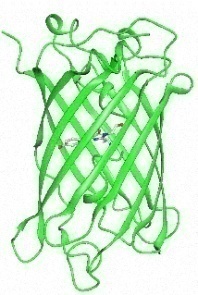 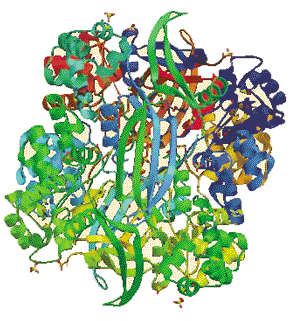 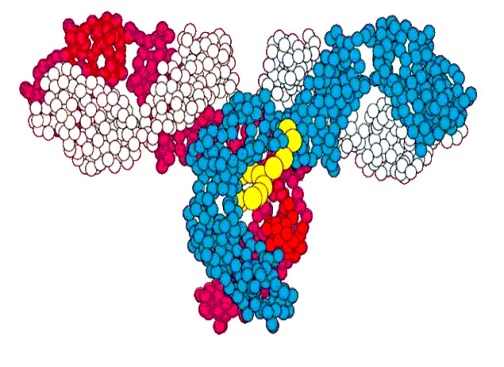 microsphere
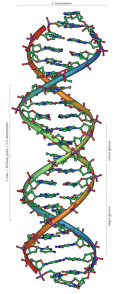 Immobilization		Fluorescent labels
DNA: 	 avidin-biotin, covalent	synthetic, enzymatic
Protein: affinity tags			chemical, expressed
Lipid: 	 adsorption, self assembly	synthetic, enzymatic
Glycan: avidin-biotin, covalent	synthetic
Nucleic Acid Analysis Summary
Kits and reagents becoming available
Oligonucleotides provide numerous opportunities for high-level multiplexing and signal amplifciation
Many potential configurations of caputer oligos, reporter probes, amplification: application-specific
Summary
Optically-encoded beads enable multiplexed solid phase assays
Sandwich immunoassays
Nucleic acid-based assays
Any molecular assembly or interaction
Page 28
Protocols and More Info
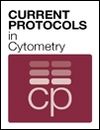 Chapter 1 Flow Cytometry Instrumentation 
      Chapter 2 Image Cytometry Instrumentation 
      Chapter 3 Safety Procedures and Quality Control 
      Chapter 4 Molecular and Cellular Probes 
      Chapter 5 Specimen Handling, Storage, and Preparation 
      Chapter 6 Phenotypic Analysis 
      Chapter 7 Nucleic Acid Analysis 
      Chapter 8 Molecular Cytogenetics 
      Chapter 9 Studies of Cell Function 
      Chapter 10 Data Processing and Analysis 
      Chapter 11 Microbiological Applications 
      Chapter 12 Cellular and Molecular Imaging 
      Chapter 13 Multiplexed and Microparticle‐Based Analyses
Introduction
UNIT 13.1 Multiplexed Microsphere-Based Flow Cytometric Immunoassays
UNIT 13.2 Microsphere Surface Protein Determination Using Flow Cytometry
UNIT 13.3 Use of Microsphere-Supported Phospholipid Membranes for Analysis of Protein-Lipid Interactions
UNIT 13.4 Multiplexed SNP Genotyping Using Primer Single-Base Extension (SBE) and Microsphere Arrays
UNIT 13.5 BeadCons: Detection of Nucleic Acid Sequences by Flow Cytometry
UNIT 13.6 Characterization of Nuclear Receptor Ligands by Multiplexed Peptide Interactions
UNIT 13.7 Detection of Gene Fusions in Acute Leukemia Using Bead Microarrays
UNIT 13.8 Reagents and Instruments for Multiplexed Analysis Using Microparticles
UNIT 13.9 Multiplexed Detection of Fungal Nucleic Acid Signatures
UNIT 13.10 Multiplexed Analysis of Peptide Antigen-Specific Antibodies
UNIT 13.11 Use of Flow Cytometric Methods to Quantify Protein-Protein Interactions
UNIT 13.12 Microsphere-Based Flow Cytometry Protease Assays for Protease Activity Detection & High-Throughput Screening
UNIT 13.13 Application of the PrimRglo Assay Chemistry to Multiplexed Bead Assays
UNIT 13.14 Flow Cytometry of Extracellular Vesicles: Potential, Pitfalls, and Prospects
UNIT 13.15 Optimized MOL-PCR for Characterization of Microbial Pathogens